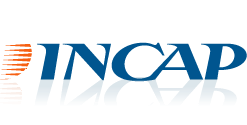 Комплексная система обеспечения межведомственного электронного взаимодействия региональных и федеральных органов исполнительной власти на базе СМЭВ
Предложения по организации регионального МЭВ
Предложение различных вариантов организации инфраструктуры регионального межведомственного электронного взаимодействия.
Способы взаимодействия и форматы передачи данных между региональными ИС
1.1. Прямое взаимодействие ИС
ОГВ
Веб-сервис обработки внешних запросов
МФЦ
Клиент к веб-сервису МФЦ
Веб-сервис обработки внешних запросов
Клиент к веб-сервису ИС
Клиент обращения к веб-сервису внешних запросов ОГВ
ИС
Клиент обращения к веб-сервису внешних запросов ИС
Веб-сервис обработки внешних запросов
Клиент к веб-сервису МФЦ
Клиент к веб-сервису ОГВ
Плюсы: простота первого этапа реализации сервисов
Минусы: отсутствие единой инфраструктуры , каждая ИС сама определяет формат запросов и в том числе ЭЦП, отсутствие возможностей масштабирования, сложности поддержки и т.д.
1.2. Прямое взаимодействие ИС на базе СМЭВ
СМЭВ
ИС
ОГВ
МФЦ
СМЭВ-сервис внешних запросов
СМЭВ-сервис внешних запросов
СМЭВ-сервис обработки внешних запросов
СМЭВ-Клиент к веб-сервису МФЦ
СМЭВ-Клиент к веб-сервису МФЦ
СМЭВ-Клиент обращения к веб-сервису внешних запросов ОГВ
СМЭВ-Клиент к веб-сервису ОГВ
СМЭВ-Клиент к веб-сервису ИС
СМЭВ-Клиент обращения к веб-сервису внешних запросов ИС
Плюсы: формат сообщений СМЭВ, «классический» СМЭВ
Минусы: отсутствие единой инфраструктуры, отсутствие возможностей масштабирования, сложности поддержки и т.д.
1.3. МЭВ с единой аккумулирующей точкой доступа к различным ИС (в формате СМЭВ)
СМЭВ
Единый региональный СМЭВ-сервис МЭВ
ИС
ОГВ
МФЦ
СМЭВ-клиент МФЦ
СМЭВ-клиент ОГВ
СМЭВ-клиент ИС
СМЭВ-сервис внешних запросов
СМЭВ-сервис внешних запросов
СМЭВ-сервис обработки внешних запросов
Запросы к МФЦ
Запросы к МФЦ
Запросы к ОГВ
Запросы к ОГВ
Запросы к ИС
Запросы к ИС
Плюсы: формат сообщений СМЭВ, единая региональная инфраструктура, возможности масштабирования, единая точка поддержки
Минусы: сложности разработки ЕРСМЭВ
1.4. МЭВ с единой системой обеспечения доступа к различным ИС (в формате СМЭВ)
СМЭВ
Единая региональная система МЭВ
Единая БД запросов
Веб-клиент для сторонних операторов
ИС
ОГВ
МФЦ
СМЭВ-сервис обработки запросов для ИС:
Хранение запросов
Прием запросов от клиента
Выдача запросов поставщикам
Прием ответов от поставщиков
Распределение запросов и ответов по поставщикам и клиентам
СМЭВ-клиент ЕРСМЭВ
СМЭВ-клиент ЕРСМЭВ
СМЭВ-клиент ЕРСМЭВ
Запросы к МФЦ
Запросы к МФЦ
Запросы к ОГВ
Запросы к ОГВ
Запросы к ИС
Запросы к ИС
Плюсы: формат сообщений СМЭВ, единая региональная инфраструктура, возможности масштабирования, единая точка поддержки
Минусы: сложности разработки ЕРСМЭВ
2. Форматы передачи данных
Текстовый формат сообщений. Текстовый запрос и текстовый ответ.
Плюсы: простота разработки и поддержки
Минусы: создание и обработка запросов невозможны в автоматическом режиме требуется оператор у клиента и поставщика данных

Формат и состав данных определяется поставщиком. ЕРСМЭВ транслирует форматы и состав клиентам.
Плюсы: достаточно простая разработка сервисов
Минусы: некоторое повышение сложности разработки ЕРСМЭВ, сложности поддержки различных форматов для разных поставщиков у клиента

Формат и состав данных определяется ЕРСМЭВ. Поставщик берет форматы и состав у ЕРСМЭВ и проводит внутренний маппинг данных.
Плюсы: единый формат данных у клиентов, возможность изменения формата данных администратором ЕРСМЭВ
Минусы: сложности разработки ЕРСМЭВ, сложности разработки сервисов поставки данных